Лекція на темуВади розвитку та хвороби вилочкової,  щитоподібної та паращитовидних залоз
План та організаційна структура лекції.
	
1. Анатомо-фізіологічні особливості будови та функціонування виличкової залози.
2. Етіологія та патогонез, клініка, діагностика і лікування хвороб виличкової залози.
3. Анатомо-фізіологічні особливості будови та функціонування щитоподібної залози.
4. Етіологія та патогонез, клініка, діагностика і лікування хвороб щитоподібної залози.
5.Анатомо-фізіологічні особливості будови та функціонування паращитовидних залоз.
6. Етіологія та патогонез, клініка, діагностика і лікування хвороб паращитовидних залоз.
Вилочкова залоза утворена епітелієм і лімфоцитами, що є одним з видів білих кров’яних тілець. Вона розташована за грудиною, маса її складає 38г. Зовні вилочкова залоза вкрита капсулою, від якої усередину залози відходять перегородки, що розділяють залозу на окремі часточки. Кожна з иих складається з коркової і мозкової речовини. Основу того й інший складає багатошаровий епітелій, клітини якого зв’язані між собою цитоплазматичними відростками. У кірковій речовині є велика кількість лімфоцитів, що додає йому більш темний колір. Мозкова, більш світла речовина містить мало лімфоцитів. У ній містяться шаруваті епітеліальні тільця. Вони утворені епітеліальними клітинами, що концентрично нашаровуються один на одного. Внутрішні клітини постійно піддаються зроговінню і відмиранню, а зовні відбуваються нашаровування нових клітин.

Фізіологічна дія вилочкової залози. Гормон її не виділений у чистому виді, і, відповідно, невідома його структура. Однак спостереження за функціями організму після видалення вилочкової залози чи уведення витяжок з її допускають імовірність її ендокринної функції. Ефект видалення зобної залози в дорослих тварин і у тварин відразу ж після їх народження неоднаковий. У дорослих після видалення відзначається падіння числа лімфоцитів крові на 60-70% нижче норми, різко зменшується розмір лімфатичних вузлів і селезінки. Ріст і маса тіла не змінюються. Видалення зобної залози в перший тиждень після народження тварини приводить до втрати маси, різкого виснаження, уповільнення росту. Одночасно зменшується число лімфоцитів, падає продукція антитіл. Уведення витяжок із зобної залози викликає збільшення кількості лімфоцитів крові, збільшення швидкості росту організму, зростання здатності утворювати антитіла. Виявлено зв’язки вилочкової залози з іншими залозами організму. Вилочкова залоза гальмує функцію щитовидної залози.
Певний вплив вилочкова залоза чинить і на статеве дозрівання, затримуючи його. Вплив вилочкової залози і статевих залоз двобічнй: зобна залоза гальмує розвиток статевих залоз, а статеві гормони негативно впливають на зобну залозу, викликаючи припинення її функції.
Вилочкова залоза починає формуватися на 6-й тиждень ембріонального розвитку. Її маса в немовляти дорівнює 10-14 г. Приріст маси в перші роки життя складає 4-5 г, у 6-10 років – 26 г. До 11-15 років її маса збільшується до 37-38 г, після чого вона починає зменшуватися й у 15-20 років стає рівною 21 г, у 20-25 років – 18-20 г, у 40 років – 15 г и в 75 років – 4-5 г. У ранньому дитячому віці в зобній залозі переважає кіркова речовина, кількість сполучної тканини невелика. У період статевого дозрівання в ній збільшується кількість сполучної тканини, а кіркова і мозкова речовина зменшується. У зрілому віці відзначається сильне розростання сполучної і жирової тканини і майже повна відсутність кіркової і мозкової речовини. У старечому віці зобна залоза являє собою однорідний сполучнотканиный тяж.
Щитовидна залоза. У людини щитовидна залоза парна – вона складається з двох часток і перешийка і розташована на рівні гортані. Маса залози в людини складає 16-23 г, кожна частка має довжину 5 см і ширину 2 см, ширина перешийка 1 см. Щитовидна залоза має велику кількість судин і нервових волокон, що є галузями блукаючого і симпатичного нервів.
Щитовидна залоза складається з окремих фолікулів, стінки яких утворені одним шаром клітин кубічного епітелію. Ці клітини мають секреторну функцію, і їх називають ацинарними. Діаметр їх у середньому складає 0,15 мм. 20-40 фолікулів утворять часточку, а часточки складають частки щитовидної залози. Кожен фолікул обплетений густою мережею капілярів і лімфатичних судин.
Щитовидна залоза поглинає великі кількості йоду. Організм людини містить 20-50 мг йоду, з них близько 10 мг знаходиться в щитовидній залозі. Вміст неорганічного йодиду в крові в 25 разів менший, ніж в ацинарных клітинах: воно складає 1 мкг у 100 мл плазми. Організму людини потрібно протягом доби 50-75 мкг йоду, а одержує він з їжею близько 150 мкг.
Гормони щитовидної залози. Йод є складеним елементом будь-якого гормону щитовидної залози. Метод радіоавтографії дав можливість простежити шлях синтезу цих гормонів. В ацинарных клітинах синтезується білок тиреоглобулин, що складається з чотирьох субодиниць, що включають амінокислоту тирозин. Тиреоглобулин виділяється в порожнину фолікула. Включення йоду йде на рівні субодиниць, при цьому тирозин перетворюється в монойодтирозин і дийодтирозин. За допомогою спеціальних ферментів відбувається реакція конденсації вільного дийодтирозина і зв’язаного дийодтирозина, у результаті чого утвориться тетрайодтиронин, що і називають тироксином. Якщо конденсується вільний монойодтирозин зі зв’язаним дийодтирозином, утвориться трийодтиронин. А якщо конденсуються вільний і зв’язаний монойодтирозин, те утвориться дийодтирозин. У такий спосіб у щитовидній залозі розрізняють 4 види йодвмісних речовин: монойодтирозин, дийодтирозин, трийодтиронин, тетрайодтиронин, чи тироксин. Однак гормональною активністю володіють тільки два останніх з’єднання. Усі гормони щитовидної залози знаходяться в зв’язаному стані і звільняються з білка тиреоглобулина за допомогою спеціальних ферментів. Здатність до нагромадження гормону усередині фолікула є пристосувальним механізмом до різних умов існування організму при відсутності йоду в їжі. Запасів гормону у фолікулах щитовидної залози вистачає на 10 тижнів.
У плазмі гормон циркулює у виді неміцного з’єднання із специфічним білком глобуліном і лише мала його частина зв’язується з білком альбуміном. Найбільш швидкою і найбільш короткочасною дією володіє трийодтиронин. Припускають, що в тканинах з цих двох гормонів (тироксин і трийодтиронін) утворюються різні їх похідні, що мають специфічність дії: Одні з них стимулюють обмін речовин, інші впливають на обмін холестерину і т.д.
Тиреоїдні гормони змінюють проникність різних мембран, у тому числі і митохондріальних і сприяють збільшенню вмісту в клітинах окислювально-відновних ферментів.
Регуляція функцій щитовидної залози. Специфічними регуляторами діяльності щитовидної залози є йод, сам гормон щитовидної залози і ТТГ. Йод у малих дозах збільшує секрецію ТТГ, а у великих дозах пригнічує її. Щитовидна залоза знаходиться також під впливом центральної нервової системи, зокрема кори головного мозку. Видалення кори викликає структурні зміни в щитовидній залозі. Однак механізм передачі впливів кори невідомий. Усі клінічні спостереження говорять про тісний зв’язок функції симпатичної системи і щитовидної залози, але з’ясувати експериментально механізм цих взаємодій дотепер не вдалося. Цілий ряд речовин пригнічує функцію щитовидної залози. До них відносяться такі харчові речовини, як капуста, бруква, турнепс. Антитиреоїдними властивостями володіють різні лікарські речовини: саліцилати, сульфамідні препарати та ін. Усі ці речовини перешкоджають або поглинанню йоду, або синтезу з нього гормонів.
Вплив гормонів щитовидної залози на функції організму. Гормони щитовидної залози роблять той чи інший вплив на діяльність всіх органів організму.
Одним з найбільш яскравих ефектів дії гормонів щитовидної залози є їх вплив на обмін речовин. Уведення гормону завжди супроводжується збільшенням споживання кисню, а видалення щитовидної залози – його зниженням. Відповідно, у першому випадку підвищується, а в другому знижується основний обмін. Через 10 тижнів після видалення щитовидної залози основний обмін падає на 25-40%. При введенні гормону підвищується обмін, збільшується кількість енергії, що звільняється, підвищується температура тіла. Гормон щитовидної залози збільшує швидкість засвоєння вуглеводів – глікогену і зменшує глікогеноутворюючу функцію печінки. Підсилюється мобілізація амінокислот. Знижуються запаси ліпідів у печінці, зменшується кількість холестерину в крові. Збільшується виведення води, кальцію і фосфору.
Гормони щитовидної залози викликають підвищену збудливість, дратівливість, безсоння, емоційну неврівноваженість.
Виражені зміни спостерігаються в системі органів кровообігу: збільшуються хвилинний об’єм, кровотік, частота серцебиття. Тиреоїдний гормон необхідний для овуляції, він сприяє збереженню вагітності, регулює функцію молочних залоз.
Ріст і розвиток організму також регулюються щитовидною залозою: зменшення її функції викликає зупинку росту. Тиреоїдний гормон стимулює кровотворення, збільшує секрецію шлунка, кишковика і секрецію молока у тварин.
Гипер- і гіпофункції щитовидної залози. Гіперфункція служить причиною захворювання, називаного экзофтальмічним зобом. У континентальній Європі її називають хворобою Базедова. У жінок вона зустрічається в 6-15 разів частіше, ніж у чоловіків.
Припускають, що підвищена кількість гормонів щитовидної залози підсилює дію норадреналіна, виділюваного закінченнями симпатичної нервової системи.
Основні симптоми захворювання – зоб, екзофтальм, збільшення обміну речовин, частоти скорочень серця, підвищена пітливість, рухова активність, дратівливість, швидка стомлюваність. Зоб утвориться за рахунок дифузійного збільшення щитовидної залози. Очні яблука виступають з орбіт, що називають екзофтальмом. Іноді очні яблука знаходяться навіть у стані підвивиху. Для хворих характерні швидкі реакції, що на короткий проміжок часу сприяє прояву творчої активності. Однак через швидку стомлюваність їх робочі можливості невеликі. Існують різні способи лікування людей, що страждають базедовою хворобою. Зараз методи лікування настільки ефективні, що важкі випадки захворювання зустрічаються досить рідко.
Гіпофункція щитовидної залози, що виникає в ранньому віці, до 3-4 років, викликає розвиток симптомівкретинізму. Це захворювання має різну природу. Найчастіше воно зустрічається в районах, де в їжі мало міститься йоду. Однак одиничні захворювання відзначаються й у районах, благополучних по йоду. З’ясовано, що в цих випадках мають місце генетичні дефекти. При цьому відповідно типу генного порушення блокується утворення гормону на тому чи іншому етапі його формування: може бути дефект йодзахоплюючої системи, чи порушене перетворення йодидів в органічну форму, чи не може здійснюватися конденсація йодтирозинів. В усіх цих випадках збудження пов’язане з відсутністю синтезу відповідних ферментів.
Кретини відстають і у фізичному й у розумовому розвитку. Вони мають надзвичайно характерний зовнішній вигляд: карликовий зріст, широке, глибоко запале перенісся, широко розставлені очі, з напіввідчиненого рота тече слина, зуби погані, чоло низьке, шкірні покриви блідо пофарбовані, кінцівки короткий, вигнуті, живіт роздутий, тупий вираз обличчя. Тривалість життя звичайно не перевищує 30-40 років. Лікування особливо ефективне в перші 2–3 місяці життя. У цьому випадку можна домогтися наступного нормального психічного розвитку. Якщо лікування починається в однорічному віці, то 40% вражених дітей залишаються на дуже низькому рівні психічного розвитку.
Гіпофункція щитовидної залози, що виникає в дорослому організмі, приводить до виникнення захворювання, називаного мікседемою. При цьому захворюванні знижується інтенсивність обмінних процесів (на 15-40%), знижується температура тіла, рідше стає пульс, падає кров’яний тиск, шкіра стає сухою, з’являється набряклість, волосся випадає, нігті ламаються, обличчя в хворих мікседемою бліде, безжиттєве, маскоподібне. Хворі відрізняються повільністю, сонливістю, поганою пам’яттю. Повільно прогресуюче захворювання, що при відсутності лікування приводить до повної інвалідності.
Вікові особливості щитовидної залози
Щитовидна залоза є одним з перших органів, що вдається розрізнити в людського ембріона. Зачаток її з’являється на 3-й тиждень ембріонального розвитку у виді стовщення ентодерми, що вистілає дно глотки. У зародка довжиною 23мм щитовидна залоза втрачає свій зв’язок із глоткою.
У немовляти маса щитовидної залози коливається від 1 до 5 г. Вона трохи зменшується до 6 місяців, а потім починається період швидкого її збільшення, що продовжується до 5 років. З 6-7 років період швидкого збільшення маси щитовидної залози змінюється повільним. У період статевого дозрівання знову відзначається швидке збільшення маси щитовидної залози, що досягає маси залози дорослої людини.
Кількість фолікулів, що формують щитовидну залозу, і їх розмір з віком збільшуються. Так, у новонароджених діаметр фолікула складає 60-70мкм, у віці одного року – 100 мкм, 3 років – 120-150 мкм, 6 років – 200 мкм, 12-15 років – 250 мкм. Збільшення кількості фолікулів відбувається шляхом їх брунькування. За рахунок розподілу клітин стінка фолікула товщає в якійсь її ділянці, у місці стовщення утвориться порожнина, і сформований у такий спосіб новий дочірній фолікул відокремлюється від основного. Після відділення фолікул покривається сполучнотканинною капсулою. Фолікулярний епітелій щитовидної залози у немовляти кубічний чи циліндричний. В міру росту організму він заміняється на кубічний і плоский, котрий характерний для фолікулів щитовидної залози дорослої людини. До 15 років маса і структура щитовидної залози стають такими ж, як у дорослої людини.
Уже на другому-третьому місяцях внутрішньоутробного розвитку в центрі фолікула з’являється колоїд. На 14-15-й тиждень щитовидна залоза починає
виявляти свою секреторну активність. Здатність до концентрації йоду в щитовидній залозі з’являється на 14-й тиждень, а зв’язування його в органічну форму відзначається від 15-го до 19-го тижня ембріонального розвитку.
До моменту народження щитовидна залоза є функціонально активною, однак і в постнатальному розвитку відповідно до триваючого морфологічного дозрівання відбувається удосконалення її функції.
Обивдва цих процеси, і морфологічне і функціональне дозрівання, направляються ТТГ гіпофіза. Тому коливання в інтенсивності виділення гормонів щитовидною залозою цілком відповідають коливанням у секреції ТТГ гіпофіза.
Найбільше збільшення секреції відзначається в періоди раннього дитинства і статевого дозрівання. Максимум активності щитовидної залози досягається в 21-30 років, після чого починається поступове зменшення інтенсивності її функціонування. Воно обумовлюється не тільки падінням кількості ТТГ гіпофіза, але і зниженням з віком чутливості до нього щитовидної залози.
Чутливість тканин до граничної величини гормону щитовидної залози з віком збільшується. У той же час інтенсивність уже виниклої реакції в дітей більше, ніж у дорослих, що говорить про більшу реактивність їх тканин по відношенню до гормонів щитовидної залози.
Паращитовидні залози
У людини є чотири паращитовидні залози, розташовані на задній стінці бічних часток щитовидної залози. Кожна паращитовидна залоза має довжину 6-8 мм, ширину 3-1 мм, товщину 1,5-2 мм і масу 0,1-0,15г. Зовні вона вкрита сполучнотканинною капсулою. Залоза утворена тяжами епітеліальних клітин і скупченнями залозистих клітин – паратиреоцитів, що поділяються на головні клітини зі світлою цитоплазмою, темні й ацидофільні. Як темні, так і ацидофільні клітини утворяться з головних у процесі їхнього старіння, причому темні клітини являють собою більш ранню стадію старіння.
Трабекули в залізі розділені пухкою волокнистою неоформленою сполучною тканиною.
Гормон паращитовидних залоз.
Клітини паращитовидної залози безперервно секретиують паратгормон, який являє собою білок, що складається з 80 амінокислот. Паратгормон регулює обмін кальцію і фосфору. В організмі дорослої людини міститься близько 1 кг кальцію, 99% цієї кількості входить до складу скелету. У крові концентрація кальцію досягає 10 мг%, одна половина його знаходиться в з’єднанні з белками, інша – в іонізованому стані й у вигляді солей недисоційованих на іони. Існує пропорційність між концентрацією іонів кальцію і фосфору. Їх добуток є постійною величиною. Звідси випливає, що збільшення змісту в крові кальцію повинне супроводжуватися падінням кількості фосфору.
Механізм дії гормону паращитовидних залоз. Паратгормон діє на нирки, кісткову тканину і кишковик. У нирках паратгормон пригнічує зворотне усмоктування в кров солей фосфору, і вони посилено виводяться із сечею. При нестачі паратгормона вміст фосфору в крові, навпаки, підвищується.
Дія паратгормона на кісткову тканину виявляється в збільшенні остеокластів, що руйнують кісту. Це веде до збільшення в крові кальцію і фосфору. У кишковику паратгормон стимулює всмоктування кальцію в кров. При нестачі кальцію в крові підсилюється виділення паратгормона, що сприяє всмоктуванню кальцію з кишковика і виходу його з кісткової тканини. Кісткова тканина при цьому піддається руйнуванню. Одночасно з виходом кальцію виходить і фосфор. Однак паратгормон, впливаючи на нирки, зменшує його зворотне всмоктування, і фосфор посилено виділяється із сечею.
Гормон тиреокальцитонін утворюється в щитовидній залозі і діє в організмі протилежно паратгормону: сприяє переходу кальцію з крові в кісткову тканину.
Гіпер- і гіпофункція паращитовидних залоз. При гіперфункції паращитовидных залоз розвивається хвороба Реклінгаузена. Вона виявляється в розсмоктуванні кісткової тканини, що стає м’якою, деформується, викривляється. У крові різко збільшується кількість кальцію. У результаті посиленого виділення із сечею фосфатів і солей кальцію можуть утворюватися ниркові камені. Солі кальцію відкладаються в інших внутрішніх органах і в судинах. Одночасно знижується збудливість нервової і м’язової систем.
Гіпофункція паращитовидних залоз виявляється в зменшенні кількості кальцію в крові, що є причиною підвищення збудливості нервової системи і виникнення в зв’язку з цим тетанії – приступів тонічних судом. Судоми можуть захоплювати окремі м’язи чи всю мускулатуру в цілому. Лікують захворювання паратгормоном.
Вікові особливості паращитовидних залоз
Паращитовидні залози виявляються на 6-й тиждень ембріонального розвитку. Уже у зародка довжиною 0,9 см відзначається диференціювання клітинних елементів цих залоз, у результаті якої у зародка довжиною 16 см виділяються п’ять груп різних клітин. Вважають, що на цій стадії розвитку починається секреція паратгормона. Після народження дітей продовжується дозрівання паращитовидних залоз, що знаходить висвітлення в збільшенні з віком кількості виділюваного гормону. Найбільша активність паращитовидних залоз відзначається в перші 4-7 років життя.
Пухлини вилочкової залози
Тимома – це термін, що об'єднує всі види утворень вилочкової залози. Тимоми складають 10-20% всіх новоутворень середостіння. У 65-70% випадків тимоми мають доброякісний перебіг. Інвазивний ріст з проростанням плеври і перикарду відзначається у 30% пацієнтів, віддалене метастазування – у 5%. Кілька частіше тимоми розвиваються у жінок, хворіють переважно особи 40-60 років. На дитячий вік припадає менше 8% пухлин тимусу.
Всі види тимом об'єднані в дві групи – доброякісні та злоякісні. За різними даними від 10 до 40% тимом поєднуються з міастенічним синдромом. Хворі відзначають зниження м'язової сили, швидку стомлюваність, слабкість мімічних м'язів, двоїння в очах, вдавлювання, порушення голосу. У важких випадках може розвинутись міастенічний криз, що вимагає переходу на штучну вентиляцію легень та харчування через зонд.
Хірургічний метод лікування тимом є основним, остільки тільки тимомектомія (повне видалення вилочкової залози разом з пухлиною) забезпечує задовільні результати. Незалежно від доброякісності або злоякісності процесу в вилочковій залозі тимомектомія повинна супроводжуватись видаленням клітковини та лімфовузлів переднього середостіння. Обумовлено це тим, що без лімфаденектомії підвищений ризик рецидиву пухлини і міастенічного синдрому.
При злоякісних тимомах пухлина іноді проростає в сусідні органи, такі як легені, трахею, великі судини середостіння та ін. В таких випадках проводяться розширені оперативні втручання з резекцією ділянок проростання пухлини в сусідні органи. Однак, такі великі операції не завжди можливо виконати через важкість стану пацієнта і масивного проростання пухлини в життєво важливі органи грудної клітки.
Класичними операційними доступами при тимомектомії є стернотомія (розсічення грудини) і торакотомія (широке розкриття грудної клітки через межребер'я).
Завдяки сучасним технологічним досягненням в медицині операції при пухлинах вилочкової залози стало можливим виконувати мініінвазивними способами: торакоскопічно та медіастіноскопічно. Ці оперативні втручання виконують в тих випадках, коли пухлина не проростає в серце та великі судини грудної клітки, а також при малих і середніх розмірах пухлини.
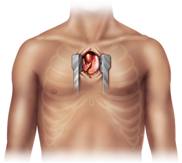 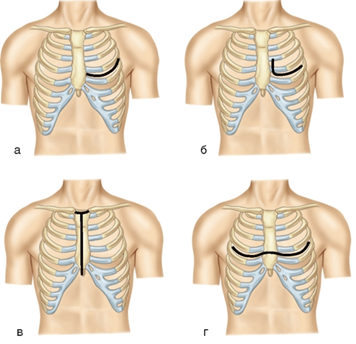 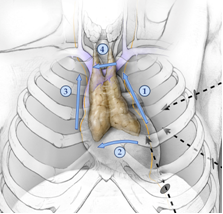 Крім хірургічного лікування тимом найчастіше використовується і променева терапія. Хіміотерпія дає непогані результати тільки при певних біологічних видах пухлин.
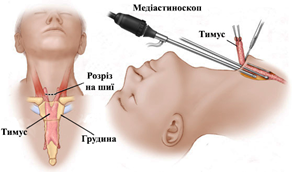 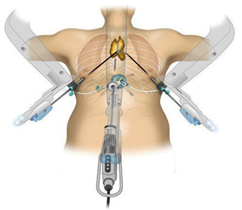 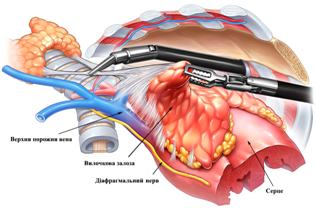 Пухлини щитовидної та паращитовидних залоз
Захворювання щитовидної залози вражають 10-15% населення Землі і займають в структурі патології ендокринних органів друге по частоті місце після діабету. Число захворювань щитовидної залози повсюдно росте і відбувається це переважно за рахунок вузлових форм зобу та диференційованих форм раку щитовидної залози. На частку раку щитовидної залози доводиться до 2% усіх злоякісних новоутворень голови та шиї. У більшості випадків рак щитовидної залози діагностується при обстеженні пацієнтів з вузловим зобом. Найчастіше він виявляється у віці 40-50 років. Захворювання у жінок зустрічається частіше ніж у чоловіків (3:1), але в похилому і старечому віці все ж переважає відносна частка чоловіків.
Новоутворення паращитовидних залоз в основному представлені доброякісними аденомами і злоякісними карциномами. Пухлини паращитовидних залоз є досить рідкісними знахідками. Утворення паращитовидних залоз практично завжди гормонально-активні, тому супроводжуються симптомами гіперпаратиреозу та гіперкальціємією. Гормонально-неактивні форми пухлин паращитовидних залоз діагностуються менш ніж в 5% спостережень. Рак паращитовидних залоз зустрічається в 0,5-2% випадків утворень паращитовидних залоз і зустрічається зазвичай у осіб у віці 50-60 років. Він може бути первинним процесом або розвиватись внаслідок виникнення злоякісної пухлини з аденоми.
Топографічне розташування щитовидної та паращитовидних залоз вимагає від хірурга чітких знань анатомії і володіння технікою маніпуляцій на органах шиї. Органи що знаходяться навколо щитовидної та паращитовидних залоз такі як гортань, трахея, стравохід, сонні артерії та їх гілки, яремні вени, блукаючі нерви, поворотні гортанні нерви, зовнішні гілки верхніх гортанних нервів, симпатичні стовбури змушують оперуючого хірурга до особливої уваги при маніпуляціях, оскільки пошкодження цих органів можуть привести до тяжких наслідків, а іноді і до смерті пацієнта.
Кількість методів оперативного лікування захворювань щитовидної залози значно випереджає кількість оперативних втручань інших органів ендокринної системи. При доброякісних утвореннях щитовидної залози найчастіше виконують лобектомію (видалення однієї частки) (мал. 2) та гемітиреоїдектомію (видалення однієї частки з перешийком) В подальшому, як правило, необхідності в замісної терапії гомонами щитовидної залози немає.
При злоякісних пухлинах щитовидної залози найчастіше виконується тотальна тиреоїдектомія (повне видалення щитовидної залози) з лімфодисекцією реґіонарних лімфовузлів. Однак, в деяких випадках допустимі операції в обсязі гемітиреоїдектомії.
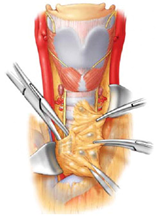 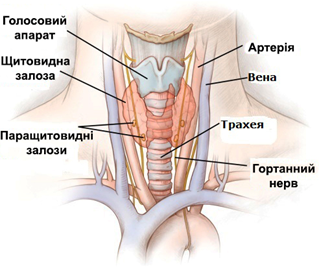 В тих випадках, коли є проростання пухлини в сусідні органи та судини, операції тотальної тиреоїдектомії доповнюються резекцією проростаючих пухлиною органів з великою лімфодисекцією центральних та бічних відділів шиї.
На жаль, бувають випадки, коли виконати повне видалення щитовидної залози із злоякісною пухлиною не представляється можливим. У таких випадках проводяться циторедуктивні оперативні втручання, при яких видаляється максимально можливий об’єм щитовидної залози з пухлиною і в подальшому ці пацієнти проходять курси радіойодтерапії, променевої терапії. Після проведення таких специфічних методів лікування можливі повторні хірургічні втручання з метою видалення залишків пухлини щитовидної залози.
Лікування утворень паращитовидної залози (як доброякісних, так і злоякісних) полягає у видаленні уражених залоз з подальшим коригуванням рівня кальцію в крові.
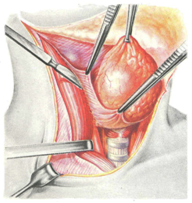 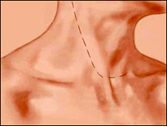 Всі вище викладені оперативні втручання найчастіше виконуються з класичних доступів по Кохеру і Мак Фі.
Але завдяки сучасним технічним досягненням в медицині стало можливо виконувати оперативні втручання на щитовидній та паращитовидних залозах мініінвазивними доступами по фізіологічним складкам шиї, через навколососкові та пахвові розрізи 
Не дивлячись на те, що хірургічне лікування раку щитовидної залози є основним, успішно застосовуються і специфічні методи лікування: радіойодтерапія, дистанційна променева терапія, супресивна терапія тироксином, таргетна терапія. Хіміотерапія при лікуванні раку щитовидної залози неефективна. Використання комплексного підходу в лікуванні утворень щитовидної залози значно підвищує результативність лікування і подовжує життя пацієнтам.
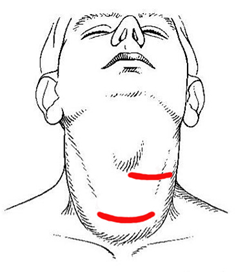 Гінекомастія - Збільшення однієї або обох молочних залоз у юнаків або чоловіків, що викликане непухлинною гіперплазією залозистої тканини, іноді, з гіперплазією жирової тканини. Гіперплазія виключно жирової тканини — псевдогінекомастія (ліпомастія).
Патомеханізм та причини   Патогенез:
1) підвищення концентрації вільного (біологічно активного) естрадіолу по відношенню до вільного тестостерону в крові внаслідок:
а) посилення біосинтезу естрогенів (в період статевого дозрівання [фізіологічно], при пухлинах яєчок [що виробляють естрогени або гонадотропіни], при гіпертрофії або пухлинах наднирників);
б) зменшення біосинтезу андрогенів (при гіпогонадизмі або у старших чоловіків);
в) збільшення синтезу печінкою глобуліну, що зв’язує статеві гормони (ГЗСГ; напр., при гіпертиреозі);
г) сповільнення матаболізму естрогенів і андрогенів (напр., при цирозі печінки або хронічній нирковій недостатності);
2) місцеве збільшення активності ароматази (ферменту, що перетворює тестостерон у естрадіол), напр., при ожирінні;
3) надмірна чутливість молочної залози до естрогену;
4) вроджений дефект андрогенового рецептора або його заблокування екзогенними факторами, напр., препаратами з антиандрогенною дією (спіронолактон, кетоконазол, еналаприл, верапаміл, ранітидин, омепразол).

Поділ, в залежності від віку, в якому з’явились симптоми, та найчастіших причин:
1) у хлопців віком 13–14 років — пубертатна гінекомастія;
2) у чоловіків зрілого віку — гінекомастія, що залишилась з пубертатного віку, ідіопатична, постмедикаментозна, або як симптом гормональних порушень та інших захворювань (симптоматична), напр., пухлини;
3) гінекомастія у чоловіків старшого віку — спричинена гормональними порушеннями або симптоматична.
Діагностика 
1. Суб’єктивне та об’єктивне обстеження: анамнез щодо прийому ЛЗ. Необхідно встановити швидкість збільшення молочних залоз, а також наявність болючості та відчуття напруження в молочних залозах. Слід ретельно обстежити молочні залози (консистенція, еластичність, рухомість залозистої тканини відносно оточуючих тканин; легким натиском слід перевірити, чи немає витікання виділень з соска), яєчка, зовнішні статеві органи та периферичні лімфатичні вузли. Слід шукати симптоми гіпертиреозу та гіперфункції кори наднирників, печінкової та ниркової недостатності, а також пухлин ЦНС.
2. Допоміжні дослідження:
 1) лабораторні — загальне дослідження крові, визначення показників функції печінки та нирок, а також концентрації естрадіолу, загального тестостерону, пролактину, ФСГ, ЛГ, ТСГ у сироватці; при підозрі пухлин зі статевих клітин визначення їх маркерів;
2) візуальні дослідження — УЗД обох молочних залоз (з метою виключення пухлини молочної залози та диференціальної діагностики гінекомастії з ліпомастією) та яєчок (пошуки пухлини), при підозрі гормонально активних пухлин — УЗД, КТ або МРТ наднирників, МРТ гіпофіза, РГ грудної клітки;
3) біопсія молочної залози — при підозрі раку молочної залози (особливо, якщо зміна нерухома по відношенню до основи і неоднорідної структури).
Лікування і профілактика гінекомастії
Для запобігання гінекомастії необхідно дотримуватися таких правил: не зловживати м'ясними продуктами, збагатіть раціон високим вмістом волокон (збільшіть кількість фруктів і овочів), дотримуйтесь програми регулярної фізичної активності, контролюйте вагу тіла, так як у огрядних людей рівень тестостерону значно знижується, а рівень естрогену - зростає.Якщо мова йде про істинну гінекомастію, то регресія захворювання може відбутися тільки в період статевого дозрівання. У зрілому віці можливість спонтанної регресії дуже мала, і вимагає хірургічного втручання. Якщо ж гінекомастія обумовлена локалізацією жирових відкладень, то шанси на відновлення вищі. Це не завжди вимагає хірургічного втручання, так як хвороба може бути легко вилікувана за допомогою програми харчової корекції, спрямованої на зниження жиру.
Стратегії хірургічного втручання різняться в залежності від характеру проблеми. При надлишкових жирових відкладеннях, як правило, достатньо, простої ліпосакції під місцевою анестезією. При надлишку залозистої тканини необхідно виконати хірургічне видалення молочної залози.